Saúde na ponta da língua – Um guia rápido para o cuidado da saúde física e mental de adolescentes de 11 a 14 anos
O conteúdo desta apresentação foi desenvolvido exclusivamente como guia para educação em bem- estar, englobando a saúde mental, alimentação saudável e vacinação.A escola e o corpo docente devem fazer os ajustes que julguem necessários, caso tenham interesse em levar este conhecimento aos estudantes.
Objetivos
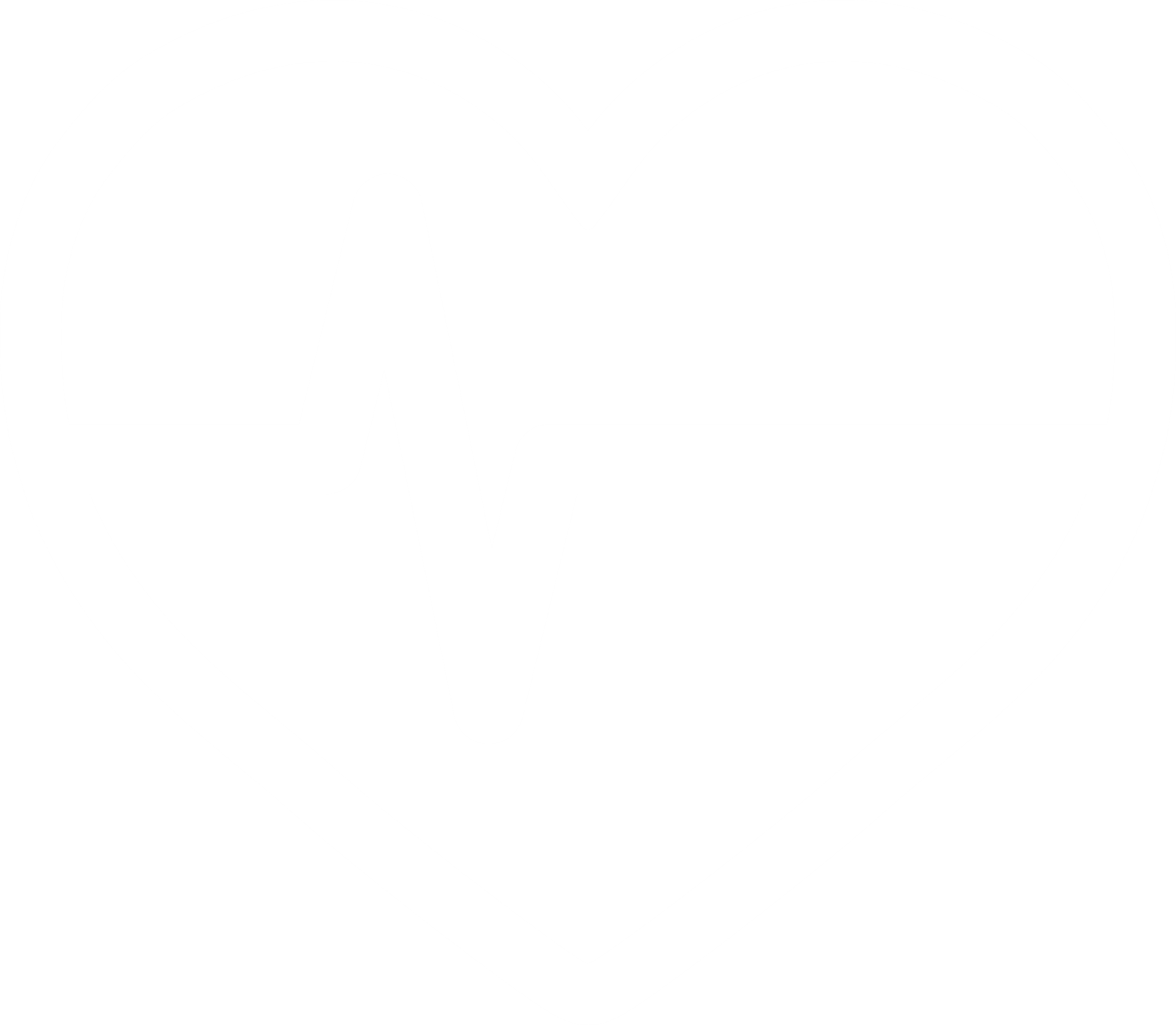 Ao promover hábitos saudáveis, pais e educadores podem contribuir com a prevenção de doenças, restaurando a saúde e o bem-estar dos adolescentes.1,2 

Com este objetivo, vamos explorar três temas essenciais para contribuir para que nossos adolescentes cresçam saudáveis e felizes.
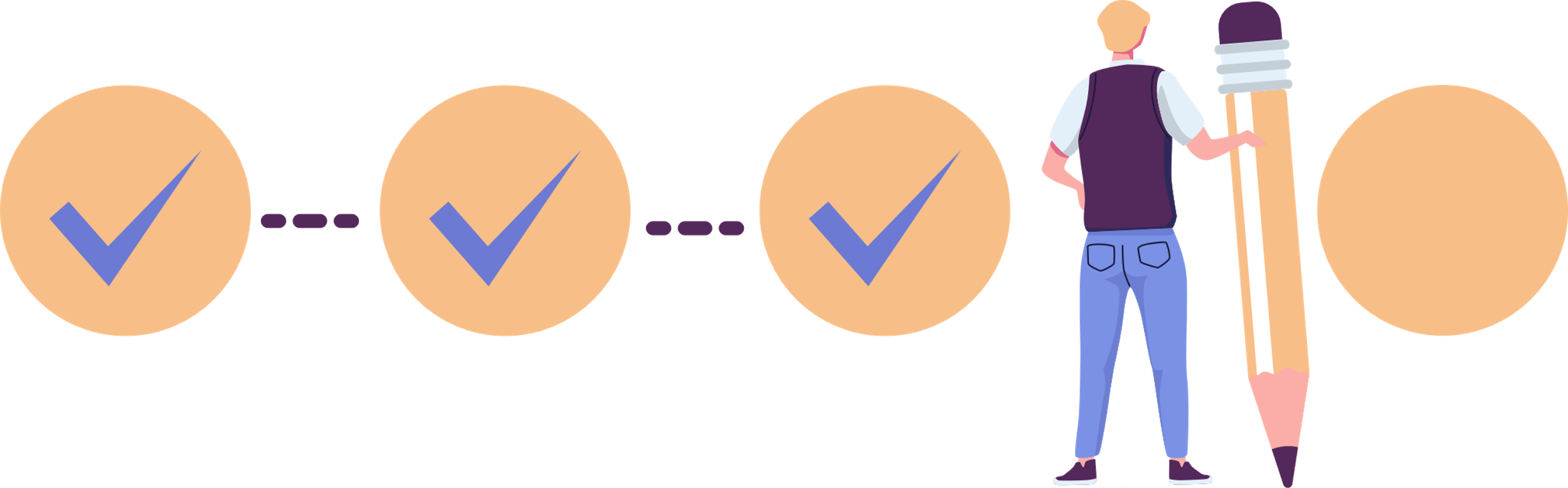 Bem-estar mental3
Alimentação saudável1
Vacinação2
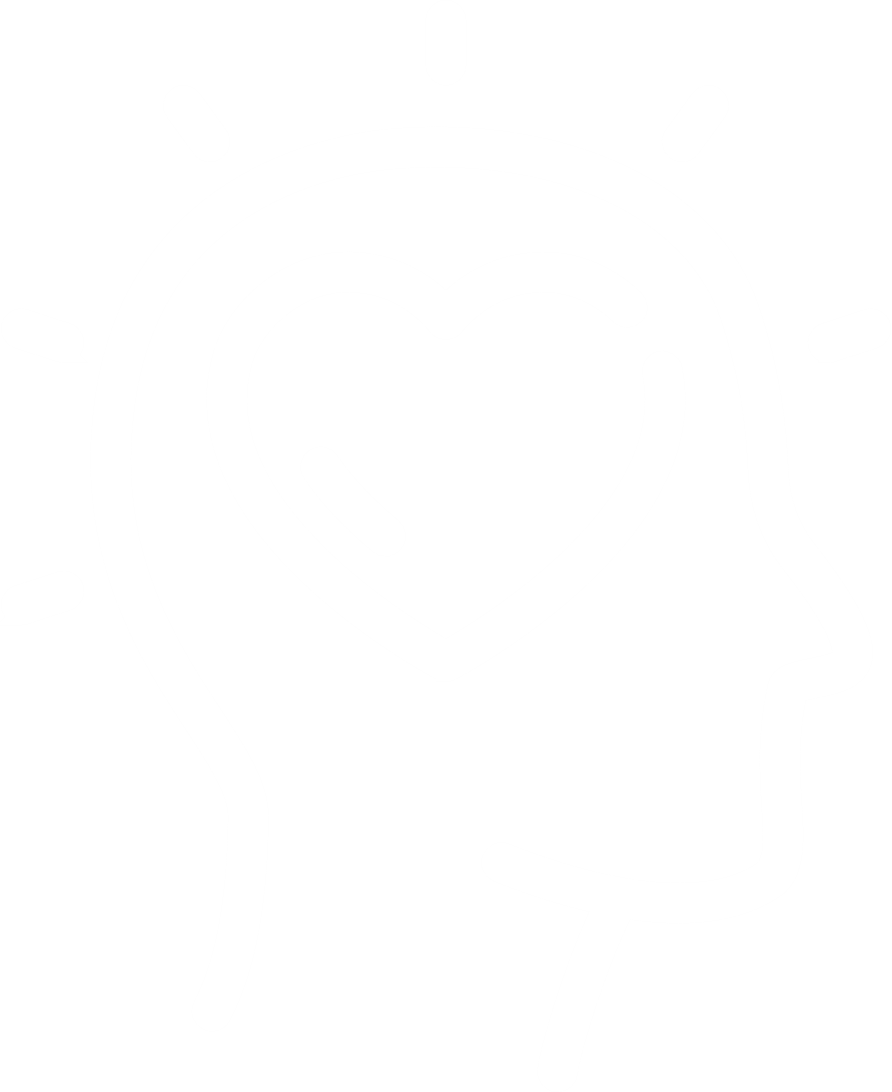 A importância da saúde mental
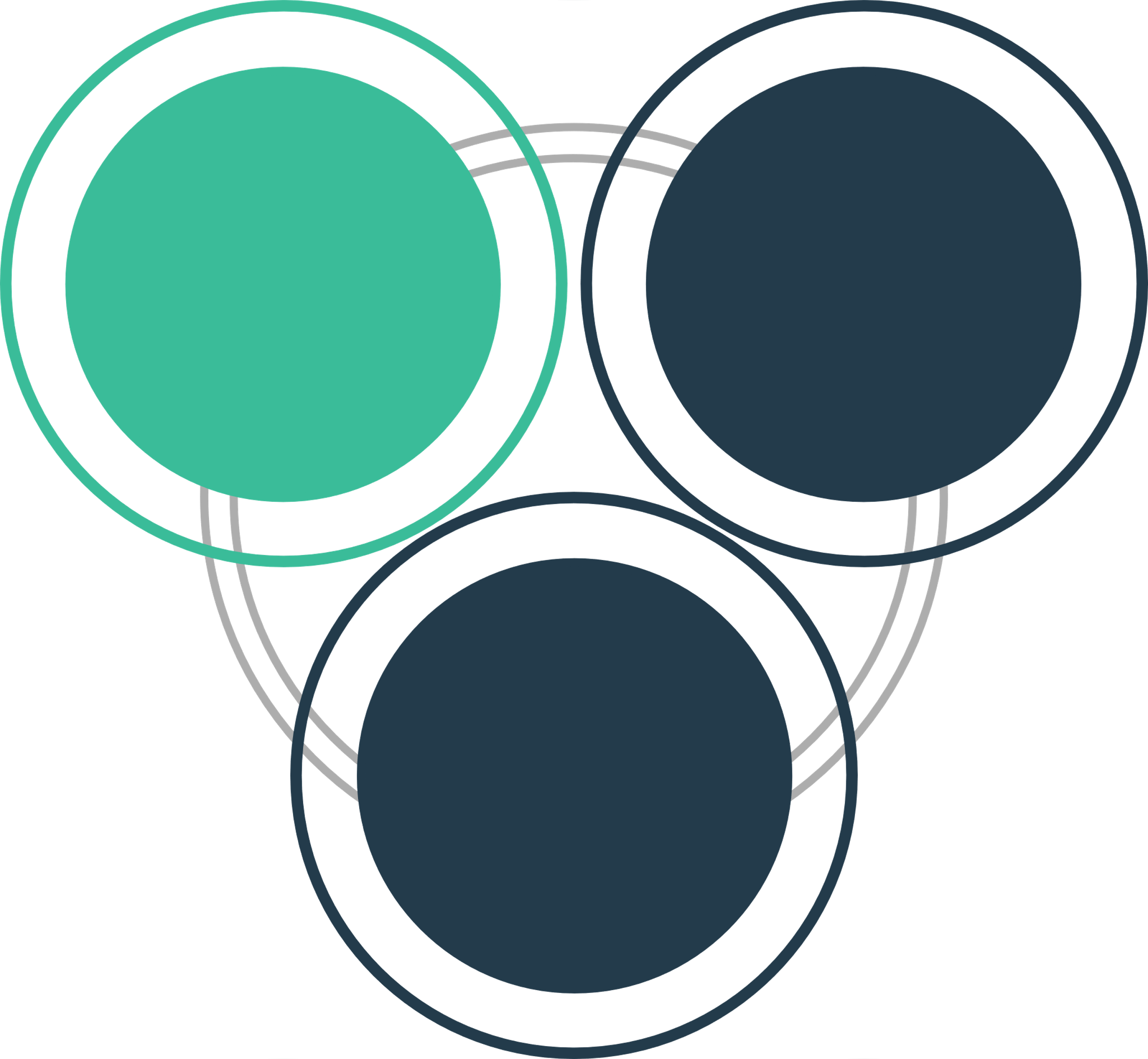 Bem-estar mental3
Vacinação2
Alimentação 
Saudável1
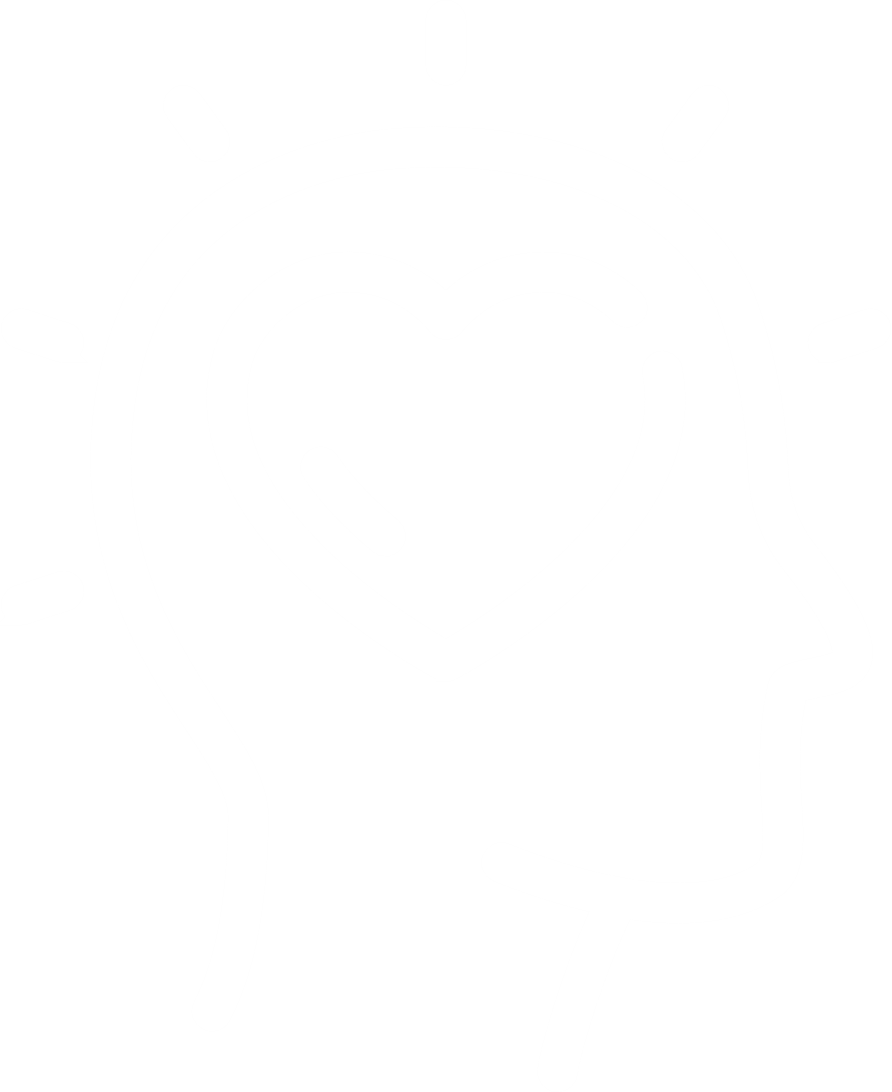 Sobre a saúde mental
Vocês sabiam que 75% dos transtornos mentais começam na infância e metade deles antes dos 14 anos?3

Isso mostra como é essencial cuidarmos da mente dos nossos pequenos desde cedo, quando falamos de saúde mental, isto é, o bem-estar e uma boa relação com o meio em que estamos inseridos, aliados a um bom funcionamento psicossocial.3
Assim, é importante criarmos um ambiente no qual os adolescentes se sintam seguras e entendidas, sem medo ou vergonha de falar sobre seus sentimentos.3
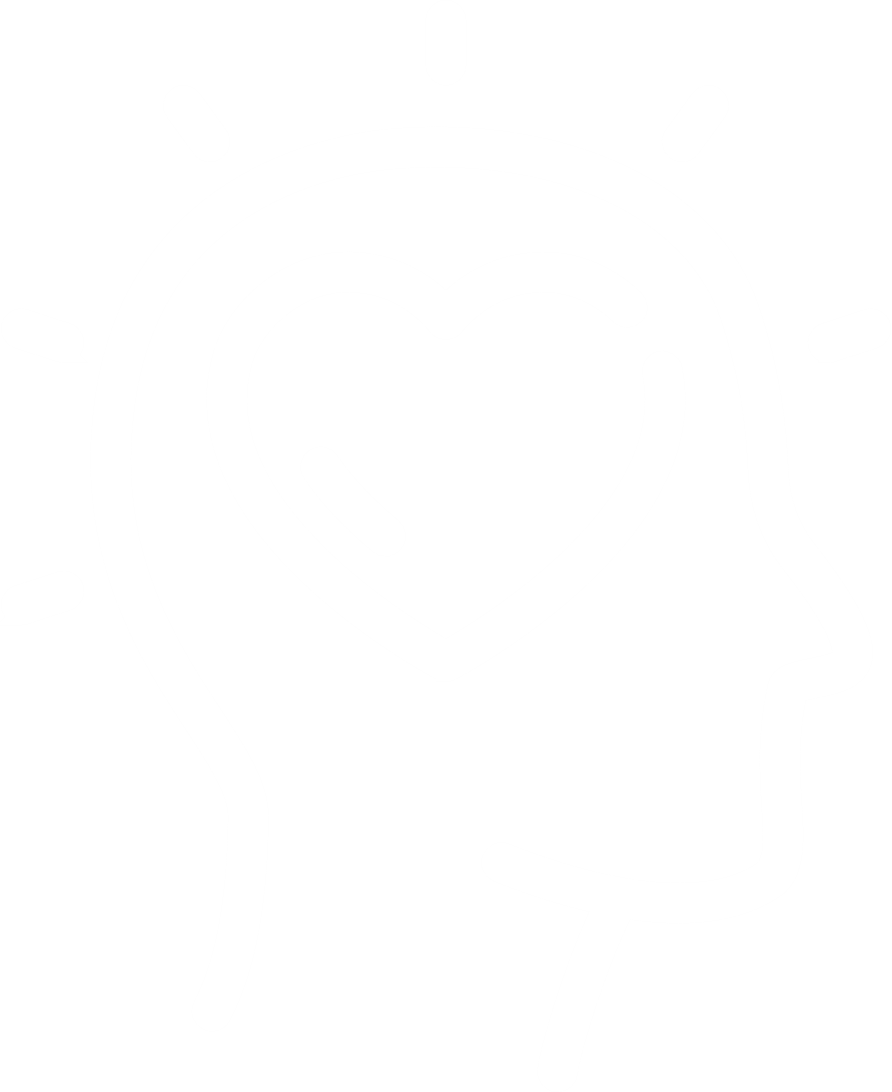 Como podemos apoiar os adolescentes?1
Seja um ponto de apoio: estar presente e criar uma rotina previsível ajuda os adolescentes a se sentirem mais seguras, criando um ambiente acolhedor.3

Ensine a gerenciar o estresse: quando algo ruim acontece, ensine o adolescente a parar, respirar, pensar e depois agir. Isso a ajuda a lidar com o estresse e mostra que você também se preocupa com o que ela está sentindo.3
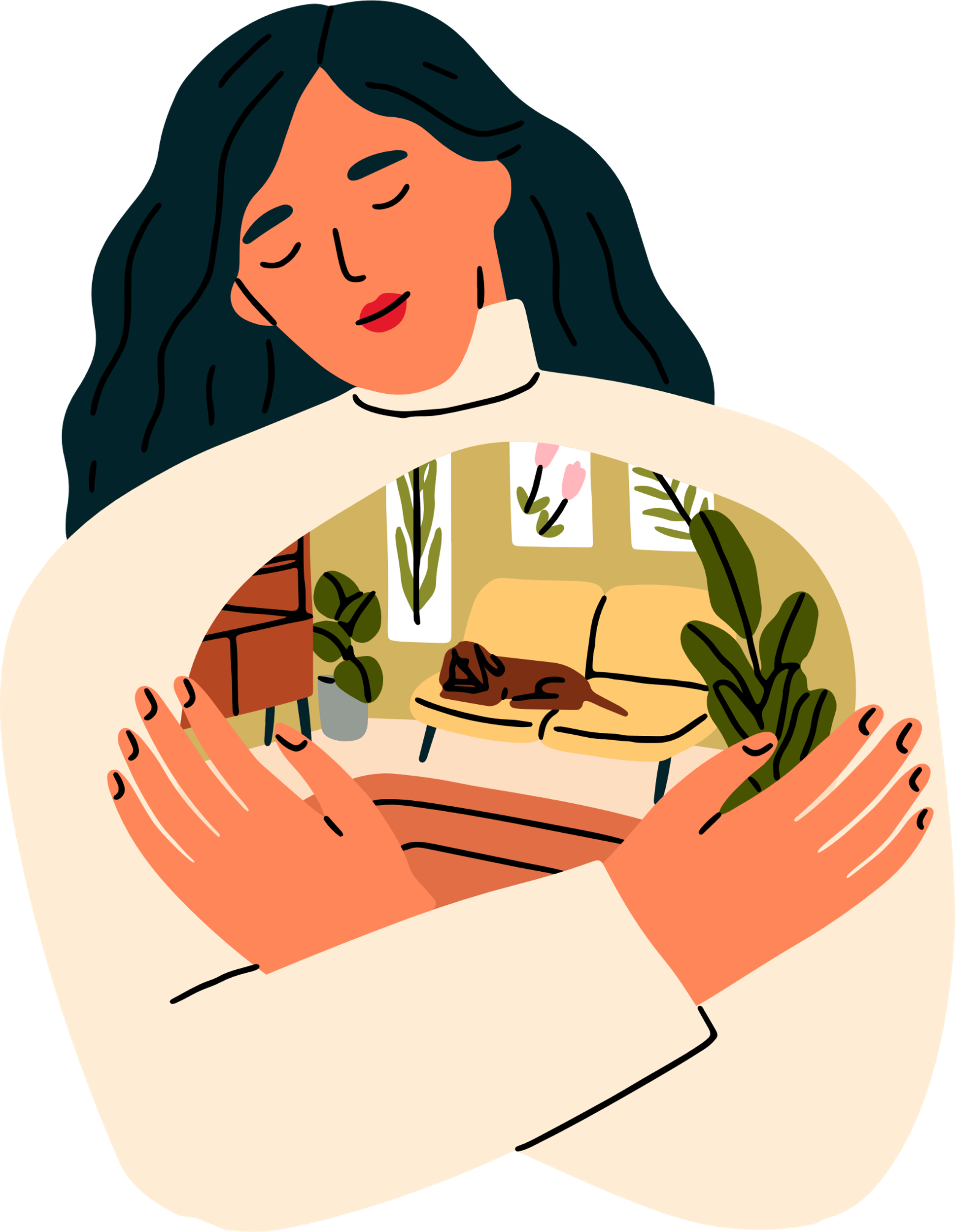 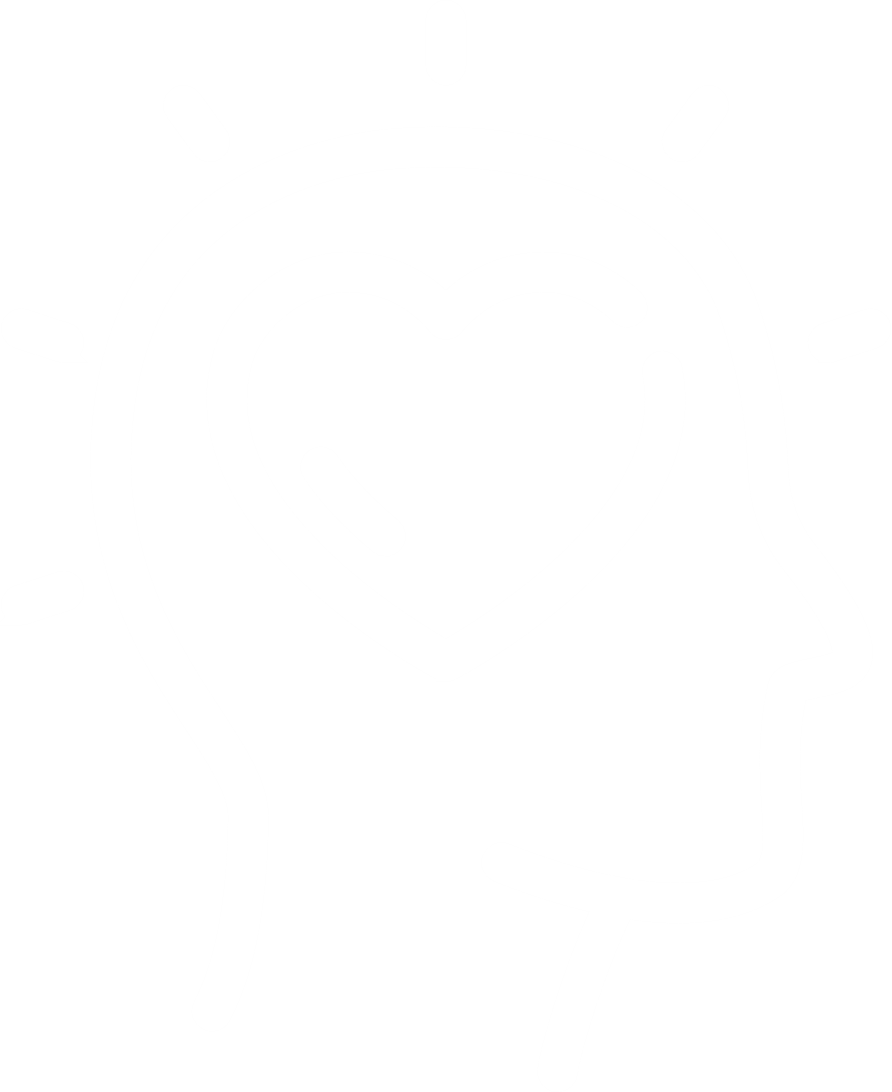 Como podemos apoiar os adolescentes?1
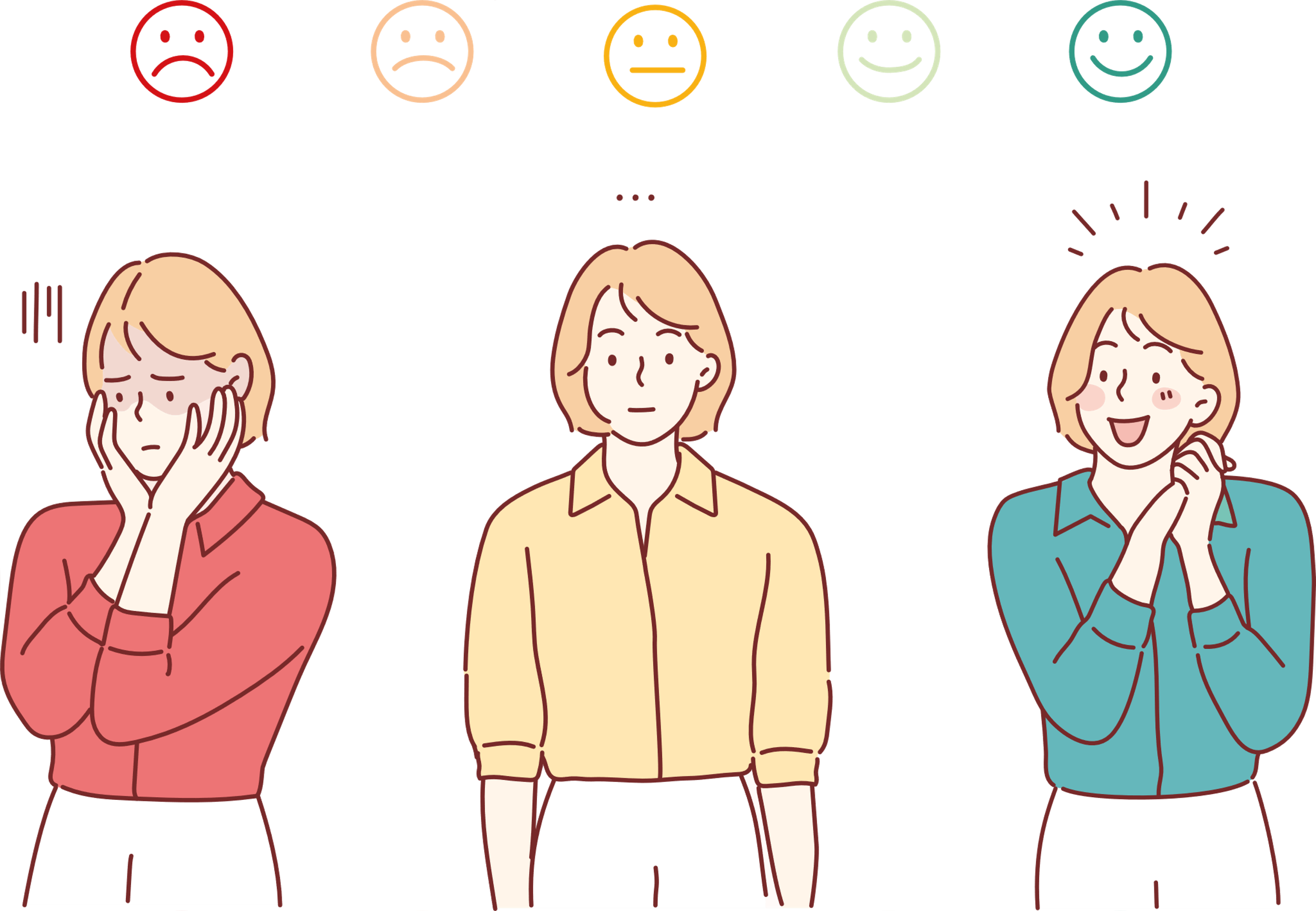 3. Ajude a gerir emoções fortes: os adolescentes olham para os adultos como exemplos. Quando você mesmo está lidando com emoções fortes, mostre como você pode expressá-las de uma maneira saudável. Isso os a fazerem o mesmo.3
4. Cuide de si mesmo: uma mente saudável permite que você seja um melhor apoio para os jovens. Se precisar, buscar ajuda de amigos ou profissionais.3
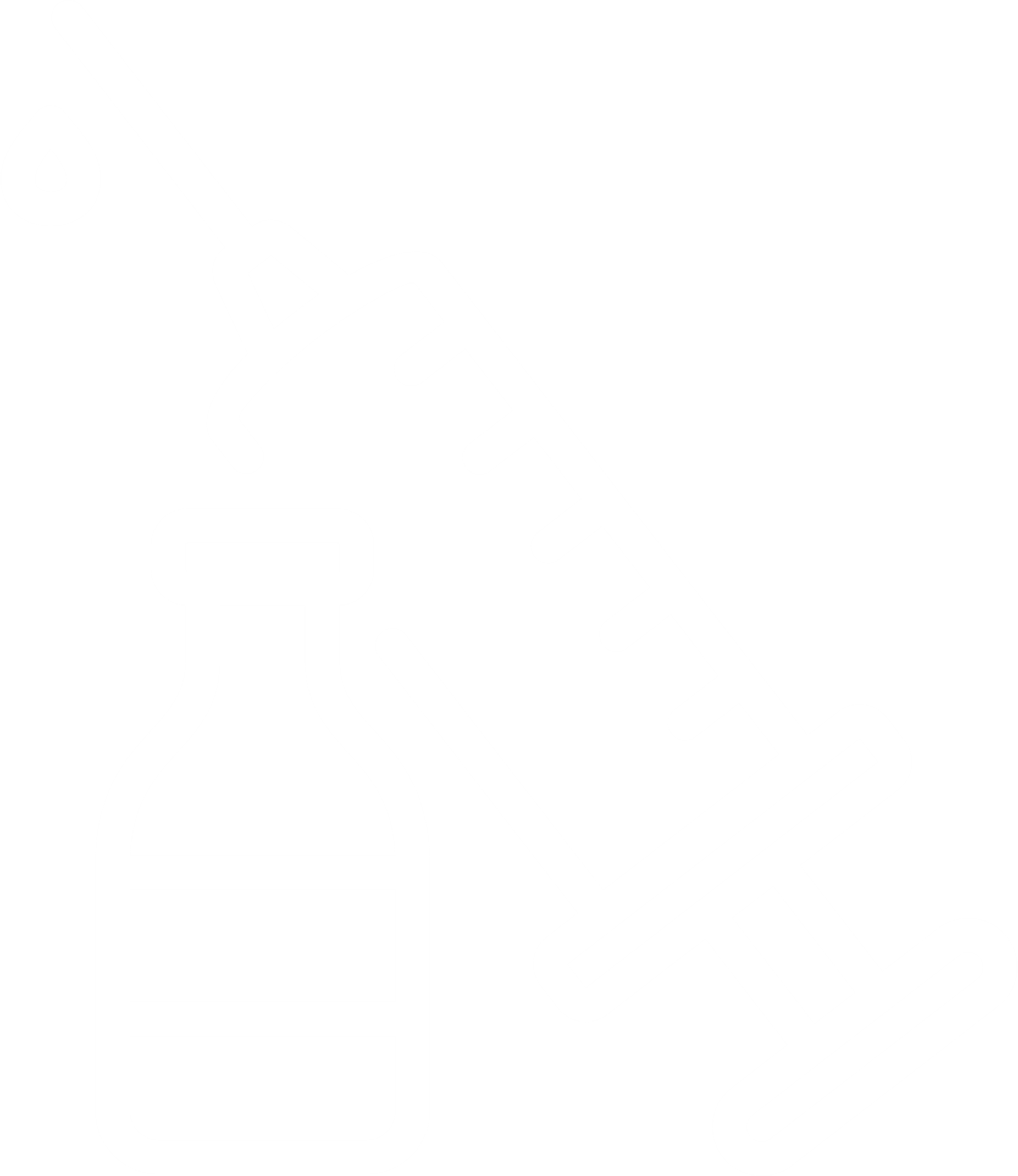 A importância da vacinação
Por: Dra. Melissa PalmieriCRM-SP 100.979Diretora da Sociedade Brasileira de Imunizações – Regional São Paulo (SBIm) SP; Membro do Departamento Científico de Imunizações da Sociedade Brasileira de Pediatria (SBP)
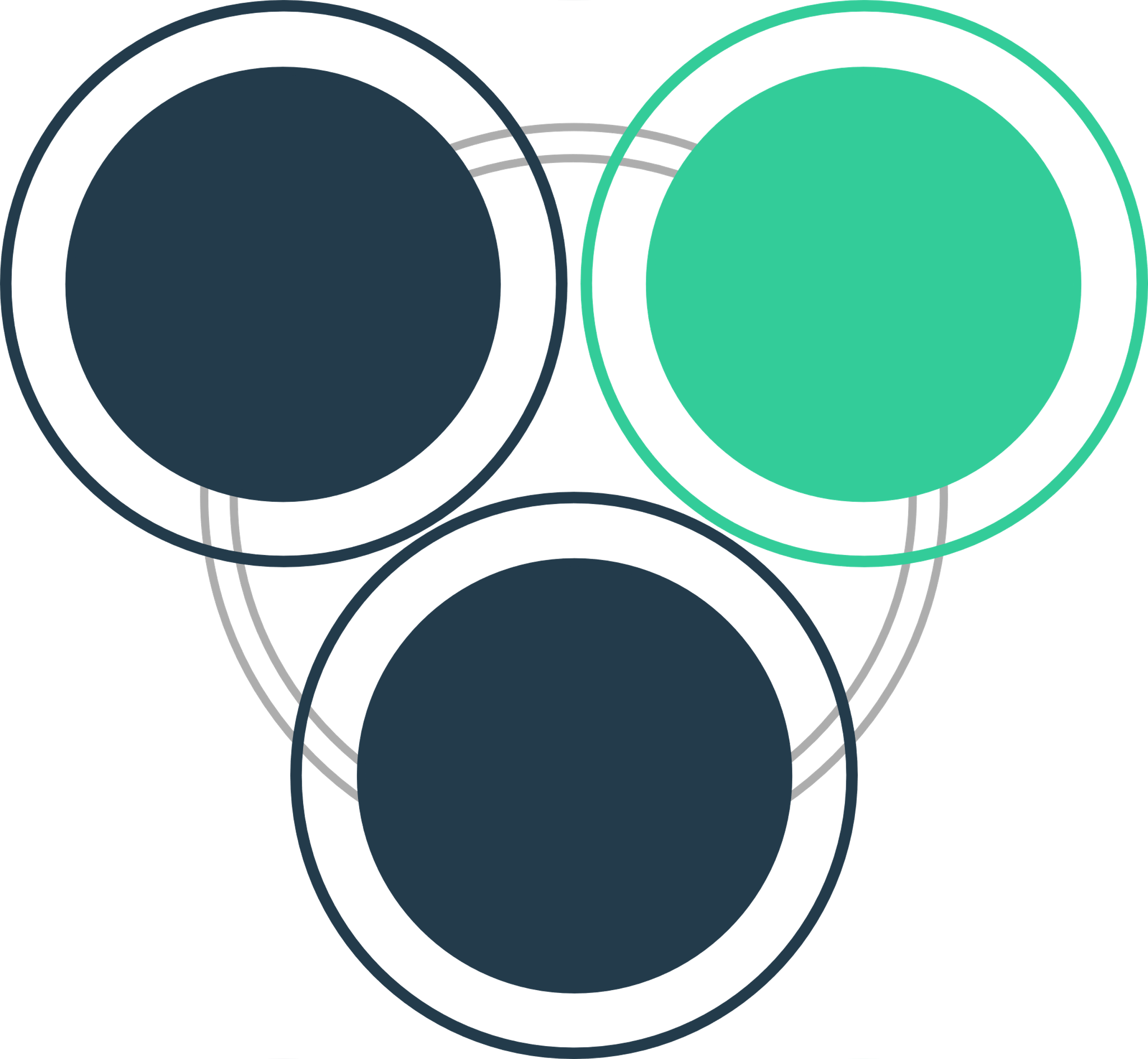 Bem-estar mental3
Vacinação2
Alimentação 
Saudável1
Compreendendo os riscos das doenças e informando a nossa comunidade sobre os meios de prevenção
É importante reforçar e alertar que todos os adolescentes podem tomar as doses de vacinas disponíveis no calendário infantil.4
Podemos engajar o público para atuar como replicadores das mensagens sobre importância da vacinação na família e na comunidade.
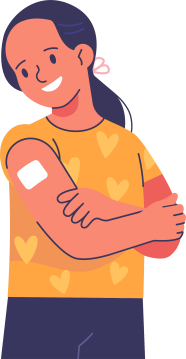 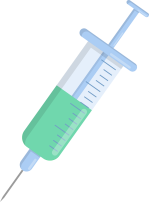 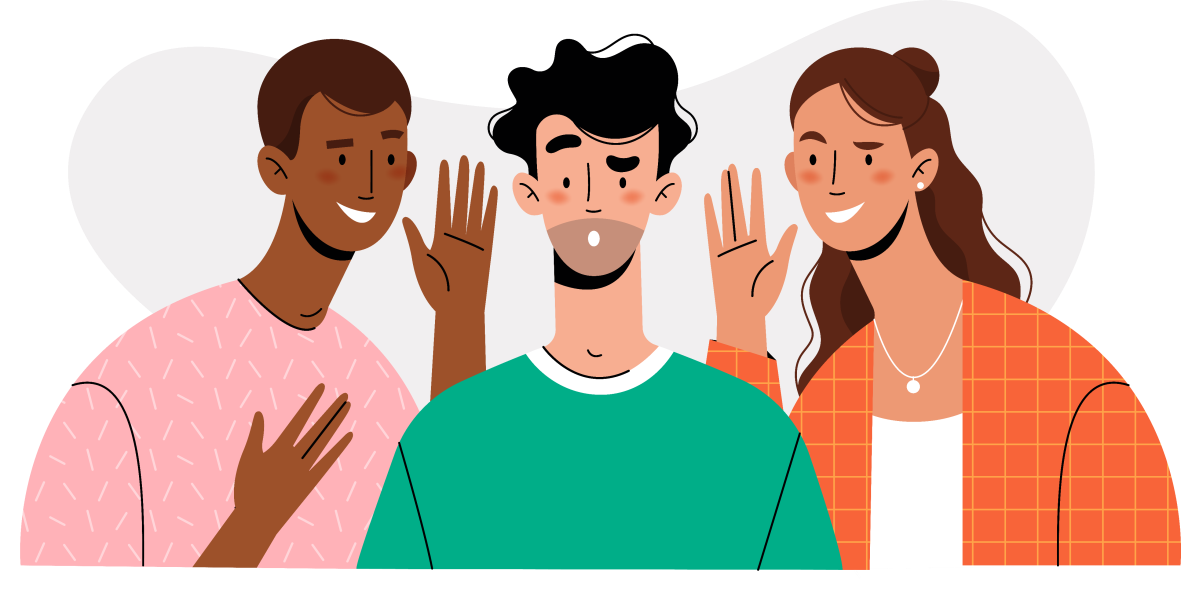 Por que falar de vacinação?
Todos já escutaram muitas informações sobre as vacinas e a vacinação e ficam pensando... 

“De novo... Lá vem a mesma história... E o que nós temos a ver com isso?”

E é exatamente deste ponto de partida que é importante falar com quem atingiu a adolescência.
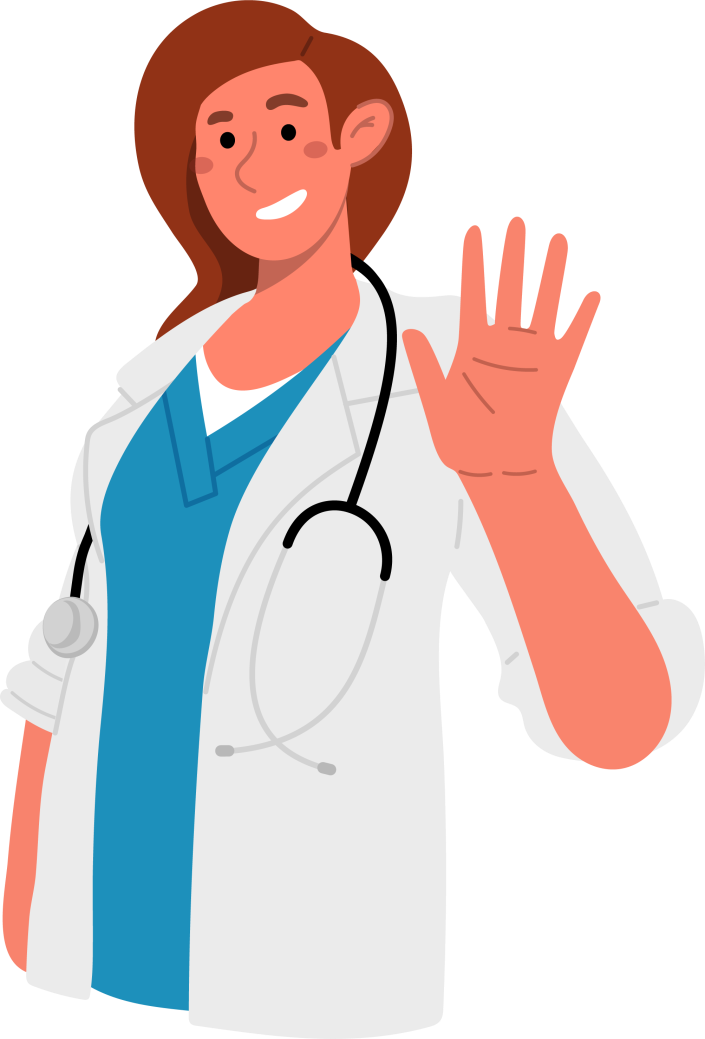 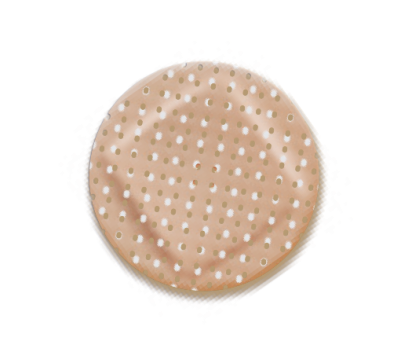 Vacinação e adolescência
#VACINADOSVAMOSLONGE
Os adolescentes passam por diversas mudanças físicas, emocionais e sociais:
Tentam ser independentes, 
Ter realizações pessoais, 
Bons relacionamentos e diversão.

Para alcançar esses objetivos, a vacinação pode ser uma grande aliada para se manter saudável.5
É importante lembra-los que a maior parte deles foi vacinado com um monte de vacinas para diferentes doenças, tais como:5
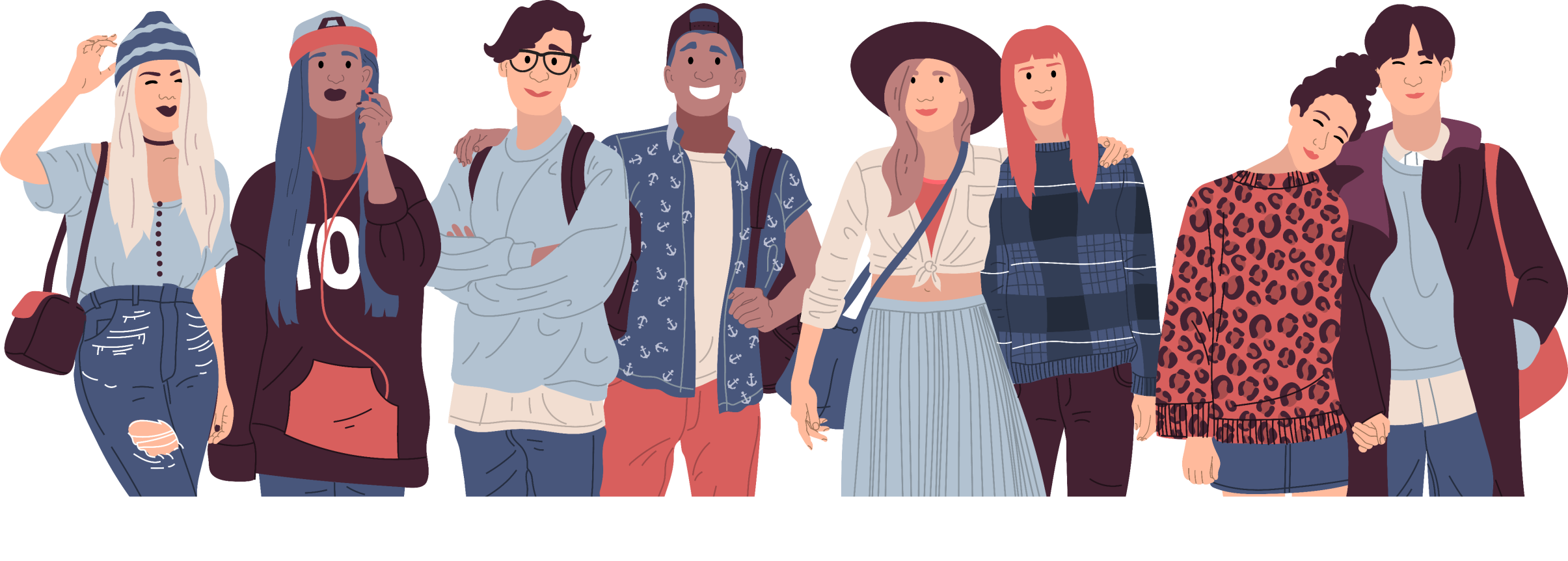 Hepatite B
Difteria
Tétano
Coqueluche
Poliomielite
Rotavírus
Gripe
Sarampo
Caxumba

Rubéola
Catapora
Febre amarela
Meningites
Tudo isso, sem dúvida, ajudou vocês a chegarem bem e saudáveis até aqui.
Tudo isso, pode ter os ajudado a chegarem bem e saudáveis até aqui.
Vacinação e adolescência
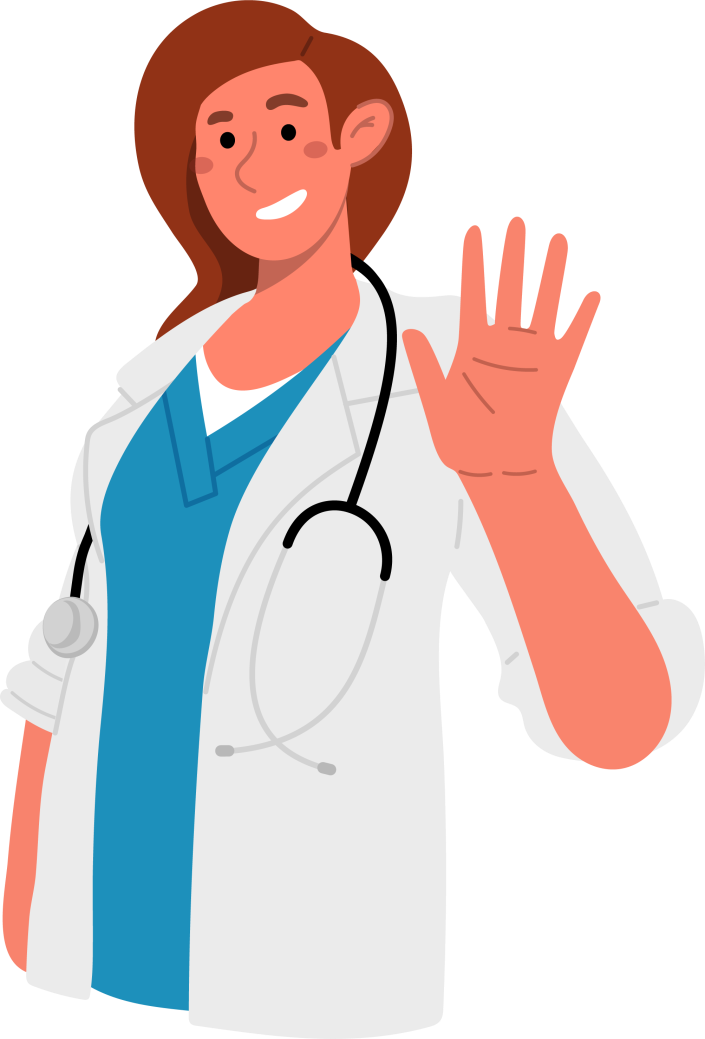 É importante que vocês estimulem conversas interessantes e que engajem discussões relevantes sobre algumas das vacinas que todos os adolescentes tem a recomendação de ter em ordem.4 Vamos lá?
HPV, papilomavírus humano
Esta vacina pode proteger contra alguns dos tipos de vírus que podem causar verrugas e cânceres nas regiões genitais, além de também poderem causar câncer na região da boca e garganta.5
A vacina pode ajudá-los a se verem livres destes problemas gravíssimos que muitas mulheres e homens poderão enfrentar por não terem tido a oportunidade de se vacinarem quando eram adolescentes.5
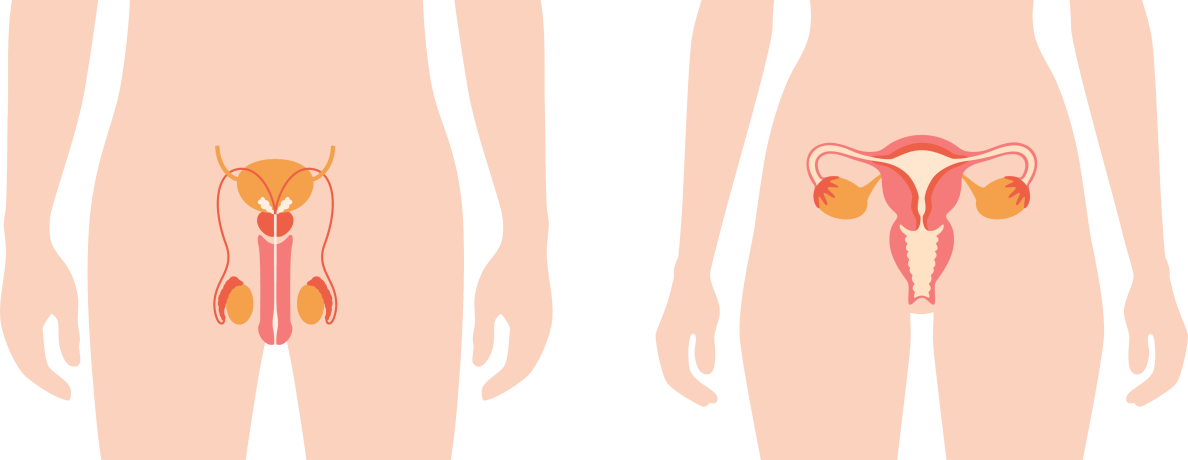 As verrugas são lesões que aparecem mais cedo nos infectados, podem ser feias, causar dores e incômodos, e o tratamento muitas vezes pode ser queimar essas lesões, mas não garante a cura 100%.6

Já os cânceres podem acometer órgãos importantes e infelizmente podem levar à morte.5
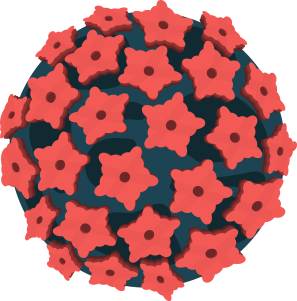 Papilomavírus humano
Vacina meningocócica ACWY
C
W
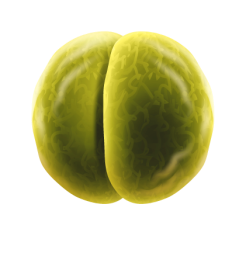 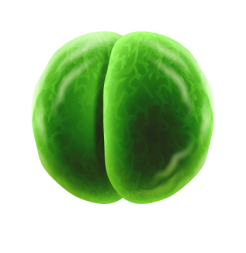 Esta vacina pode proteger contra 4 meningococos (A, C, W e Y).5

Estas bactérias podem causar a meningite, que afeta o sistema nervoso central, ou a meningococcemia, que leva a uma infecção generalizada gravíssima.5

Essas doenças podem levar alguns pacientes à morte em menos de 24 horas, e sequelas como: perda da audição, dificuldades de aprendizado, convulsões, amputações de membros e outros problemas neurológicos podem ocorrer em 10-20% dos pacientes.5,7
A
Y
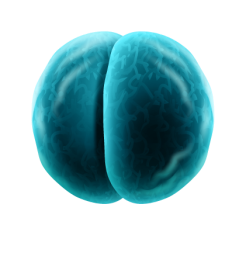 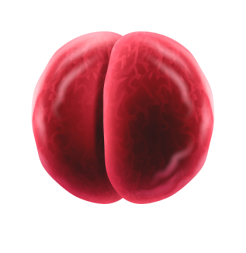 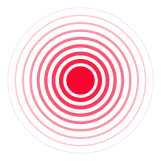 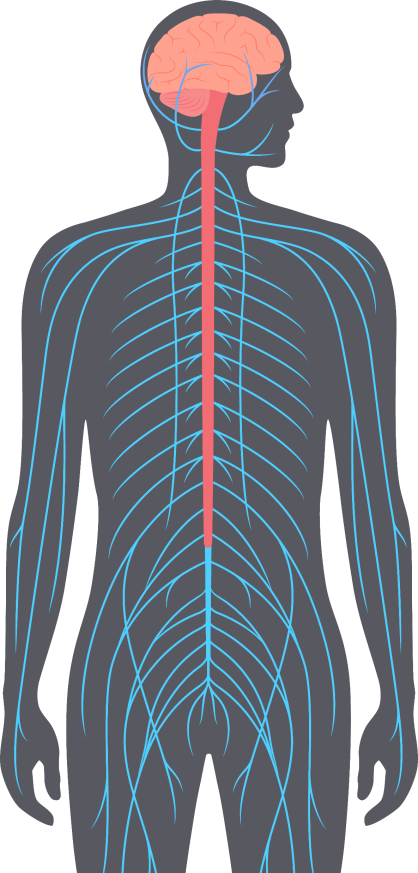 Vacina de tétano e difteria
Ela é uma importante forma de prevenção a essas doenças graves e potencialmente fatais.
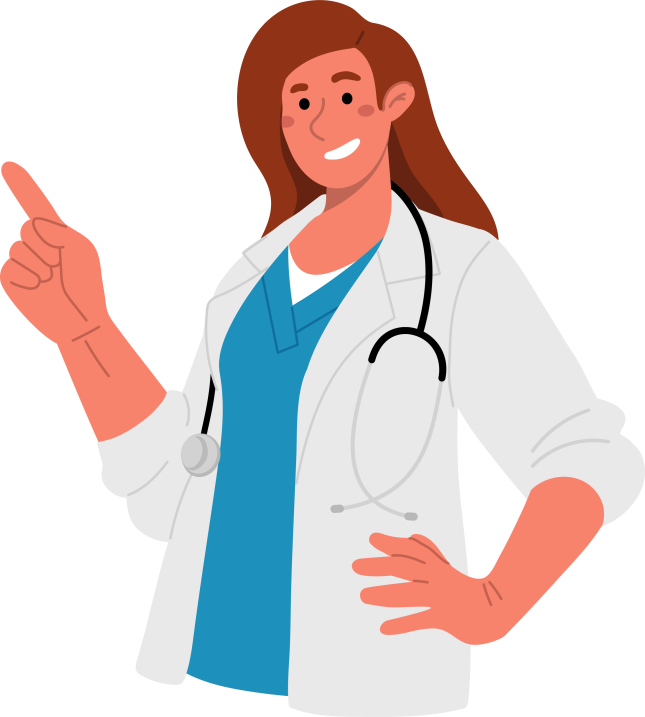 Tétano
Difteria
A difteria é uma infecção bacteriana que afeta principalmente o nariz e a garganta, e pode levar a complicações, como insuficiência cardíaca e paralisia.5
O tétano é uma infecção que afeta o sistema nervoso, podendo causar contratura muscular progressiva e generalizada. Pode afetar o diafragma, levando a insuficiência respiratória.5,8
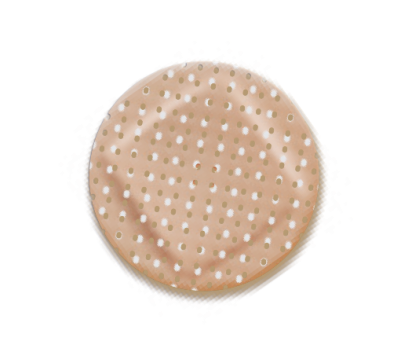 Nós todos podemos ser agentes promotores de saúde
#VACINADOSVAMOSLONGE
Quando um adolescente se protege, estando em dia com a vacinação, ele pode proteger a sua família e sua comunidade em geral.9
Um exemplo disso é com a vacina contra a meningite mencionada anteriormente.
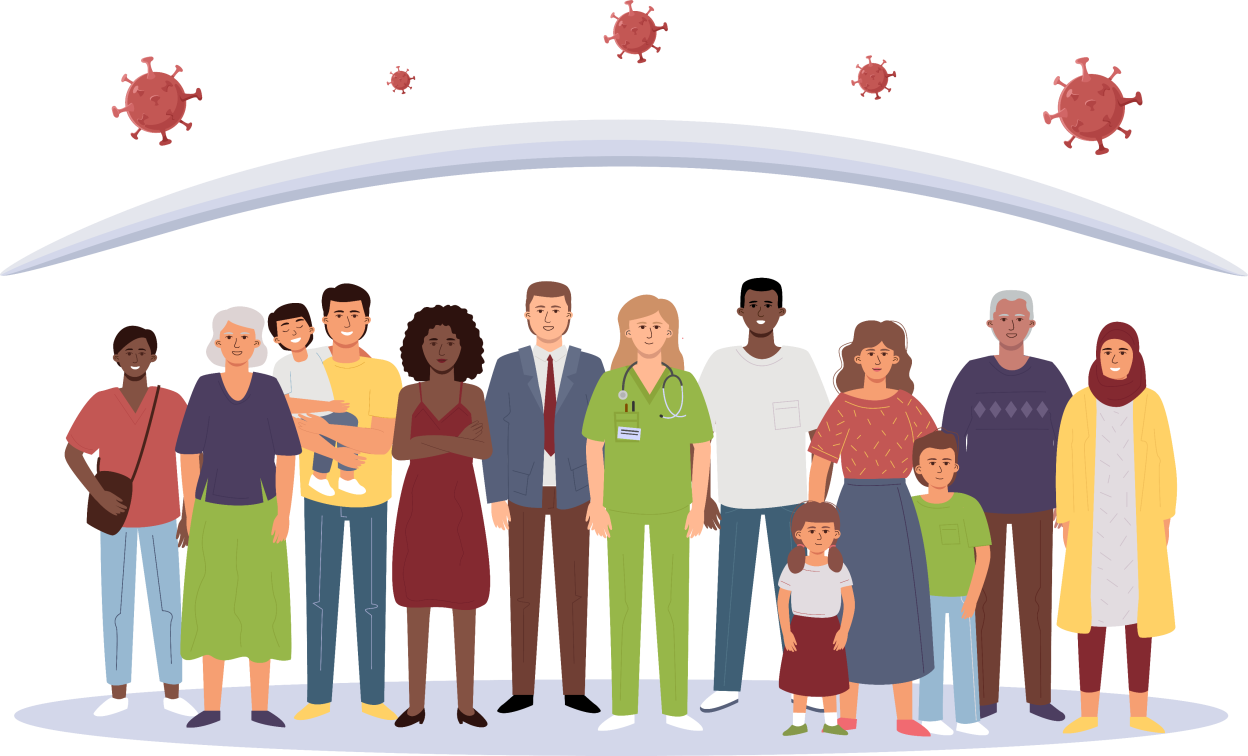 Podemos carregar a bactéria causadora em nossas gargantas de maneira assintomática. Caso não estejamos vacinados, podemos transmitir essa bactéria a familiares e amigos por meio de contato próximo.7
Contamos com você como replicador que, além de levar a informação, poderá ajudar a colocar em prática as informações aprendidas.
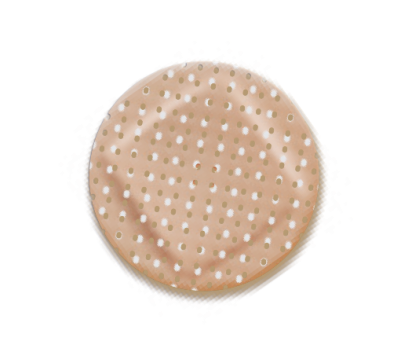 Mais do que vírus ou bactérias, o exemplo também pode ser contagioso
#VACINADOSVAMOSLONGE
Você já percebeu que se tem uma coisa interessante neste momento de vida da adolescência é a onda de engajamento de músicas, danças em redes sociais, entre outros?10
Você pode ajudar a espalhar e viralizar esta ideia!
Tenho certeza de que ser esse exemplo pode fazer com que você seja notado como alguém interessante e preocupado com a sua saúde e de sua comunidade.10
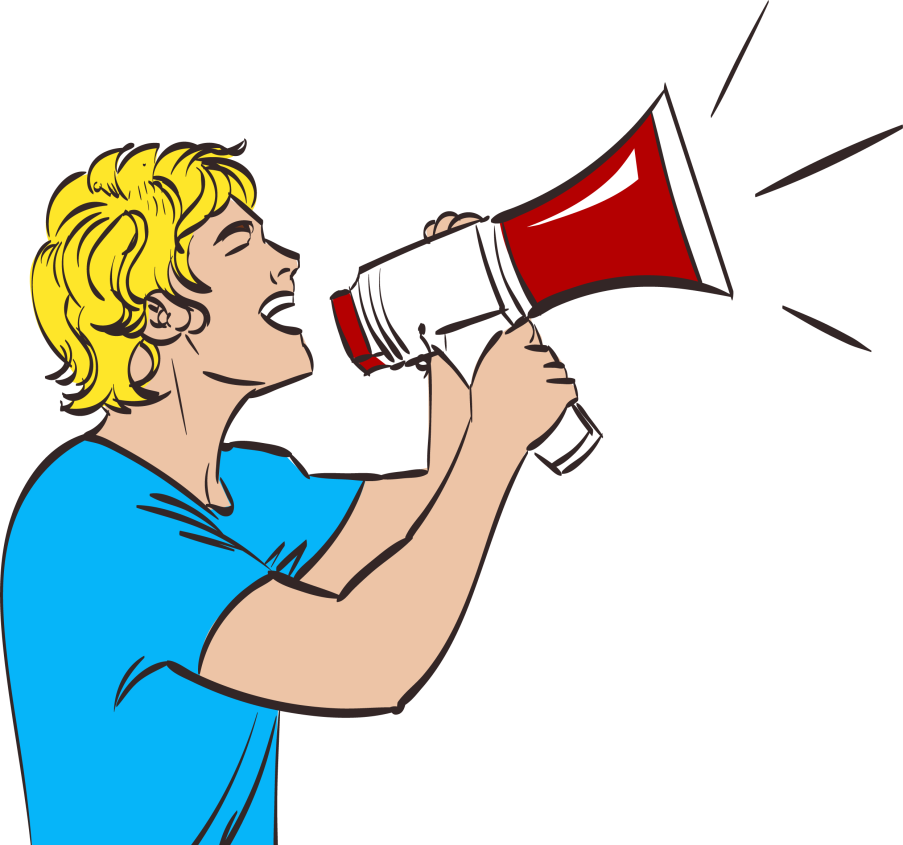 Mantenha-se informado
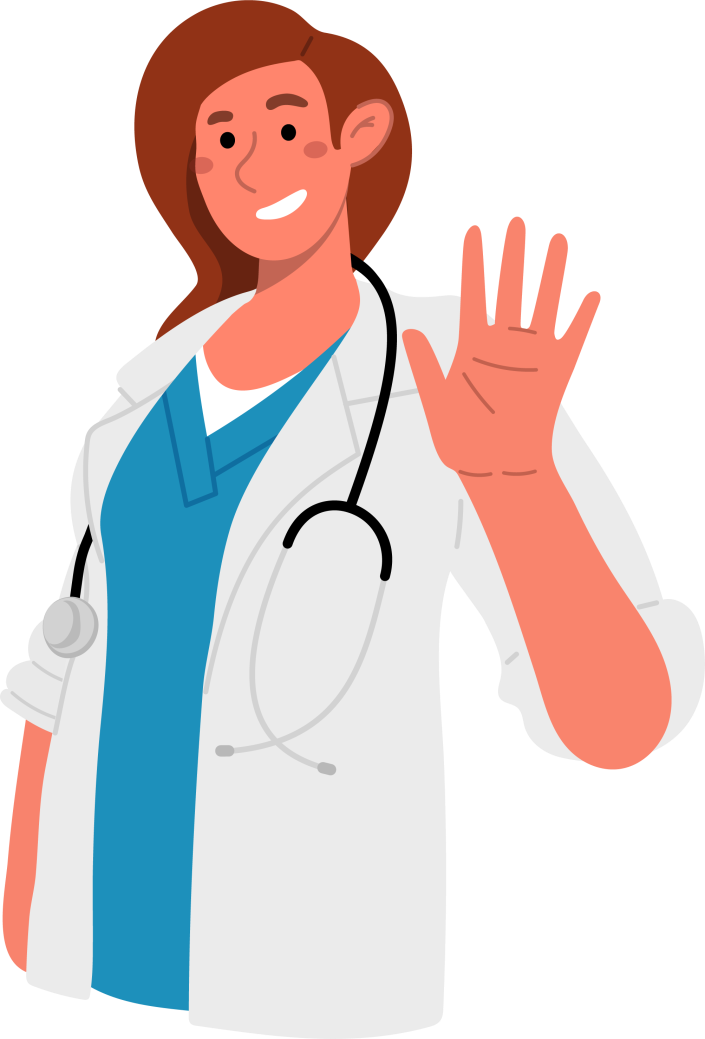 Sempre busque informações de fontes seguras.11

Se ainda houver dúvidas, fale com um médico ou com um enfermeiro antes de compartilhar este material e qualquer coisa relacionada à saúde, em especial sobre vacinas e vacinação.
JUNTOS, PODEMOS CONTRIBUIR PARA MANTER NOSSA SOCIEDADE IMUNIZADA!
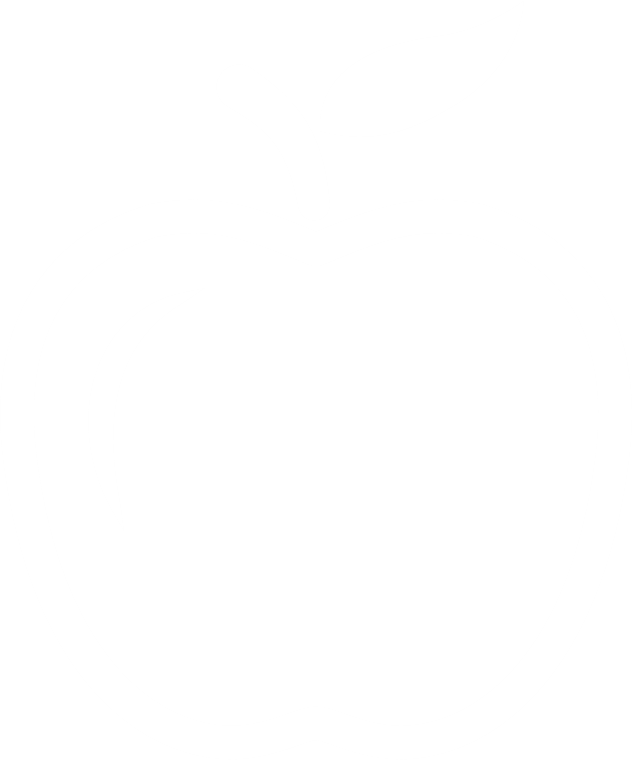 A importância da alimentação saudável
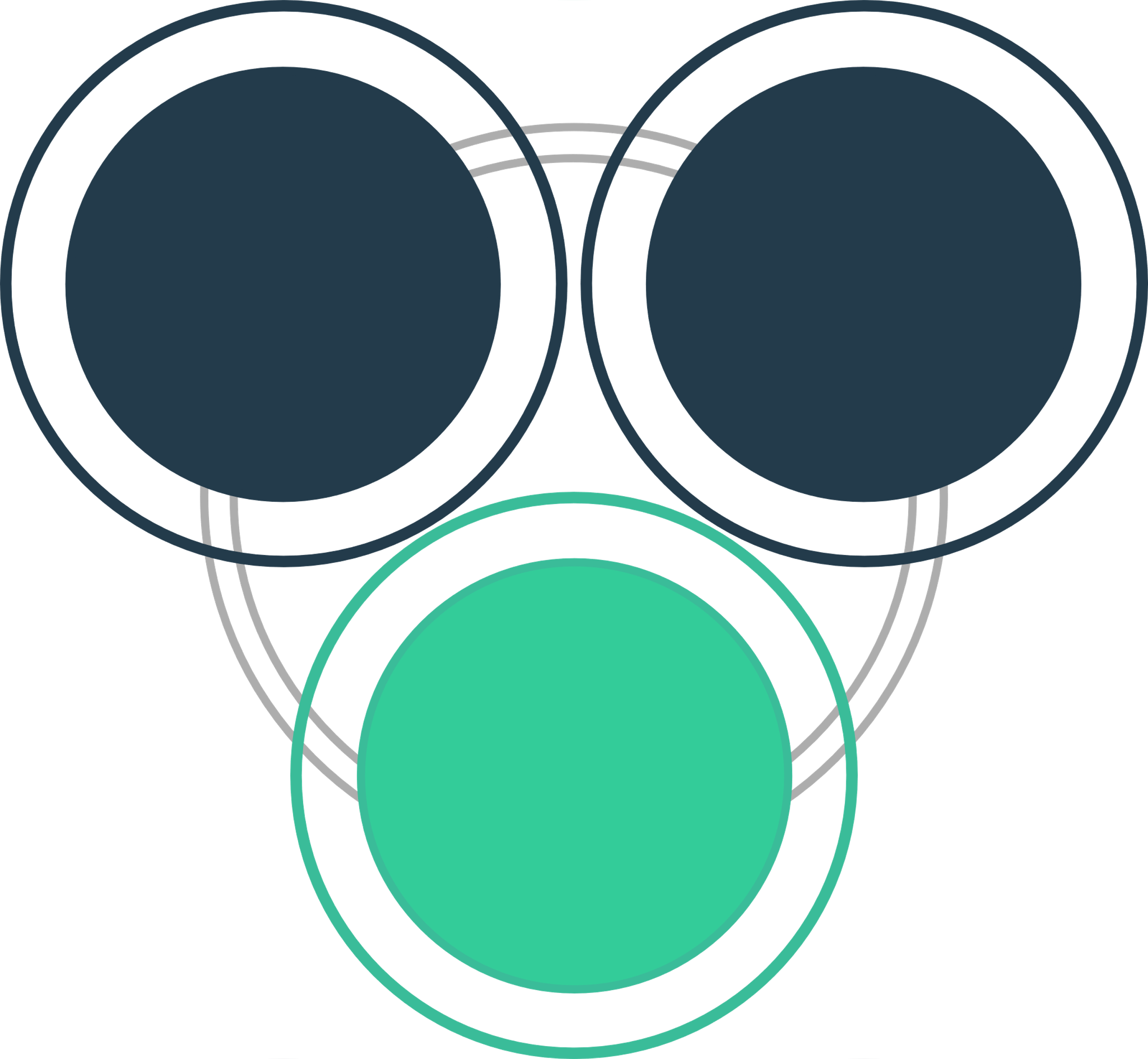 Bem-estar mental3
Vacinação2
Alimentação 
saudável1
Nutrição
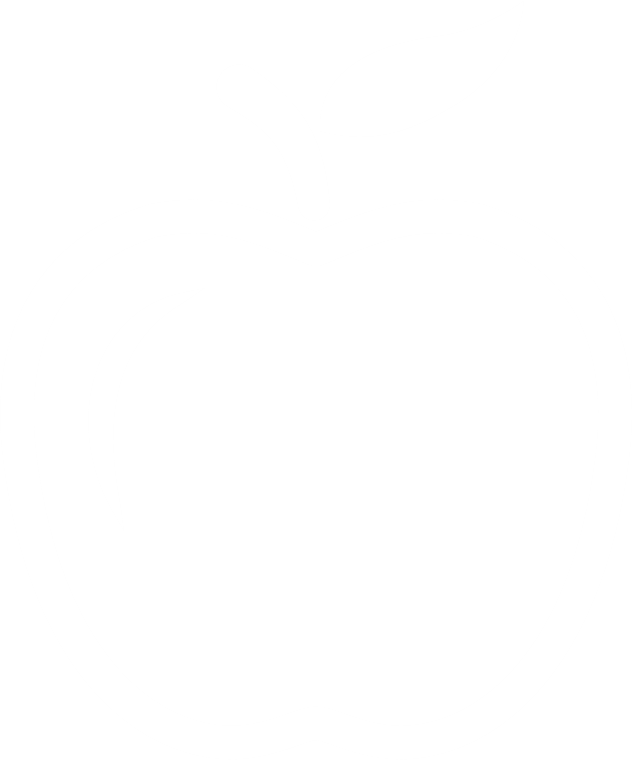 Como estão nossas crianças?
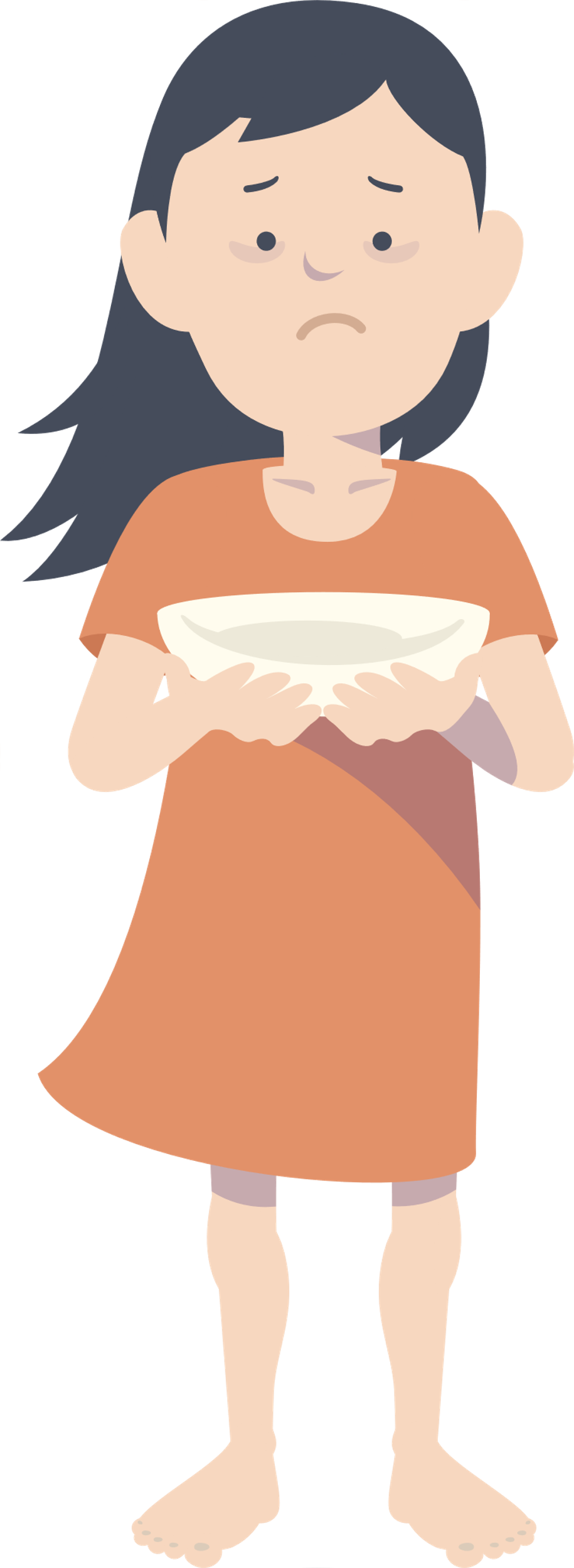 Até 31,8% das crianças e adolescentes com idades entre 2 e 19 anos estão com sobrepeso ou obesos.1
Ao mesmo tempo, muitas lutam contra a desnutrição.1
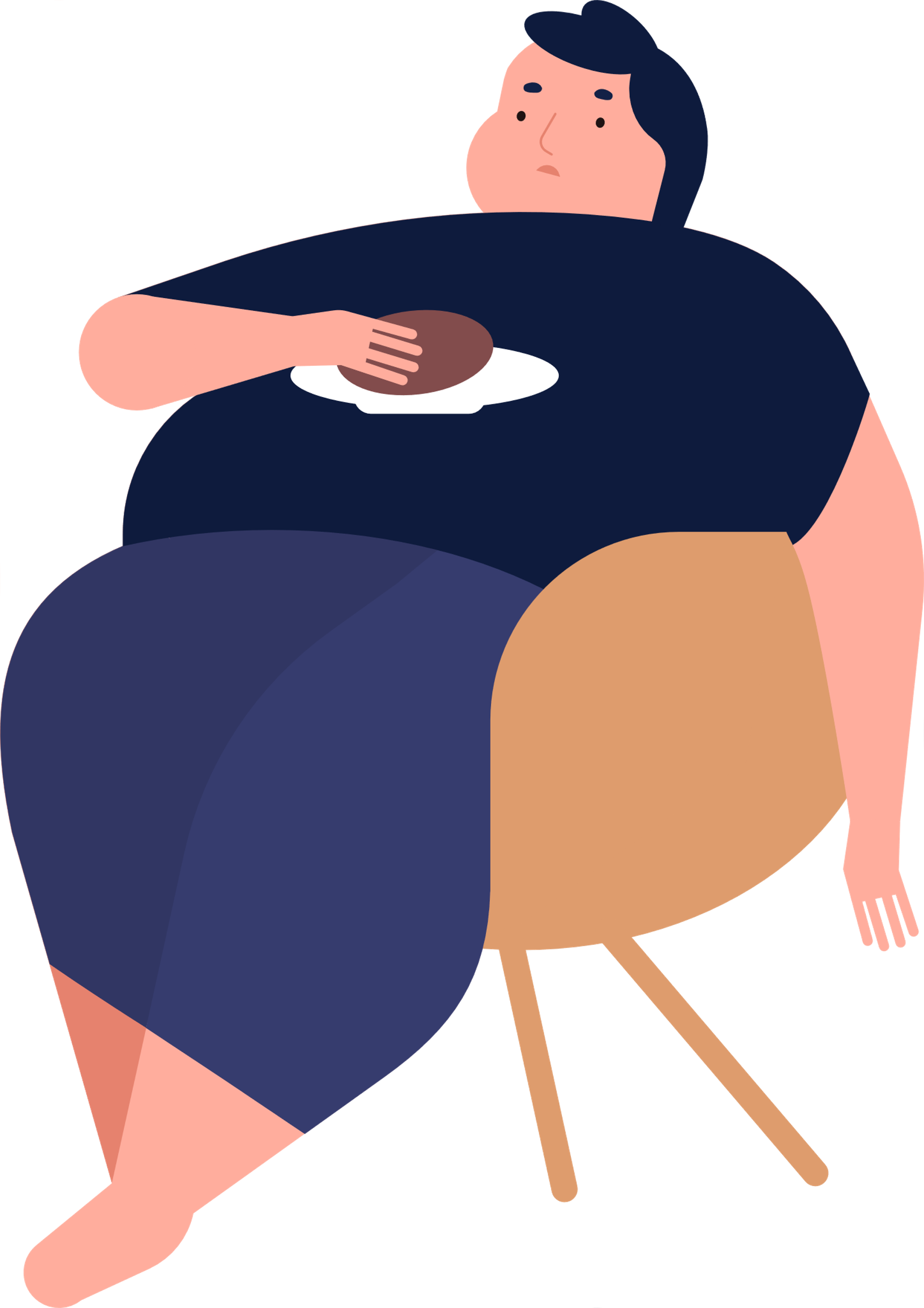 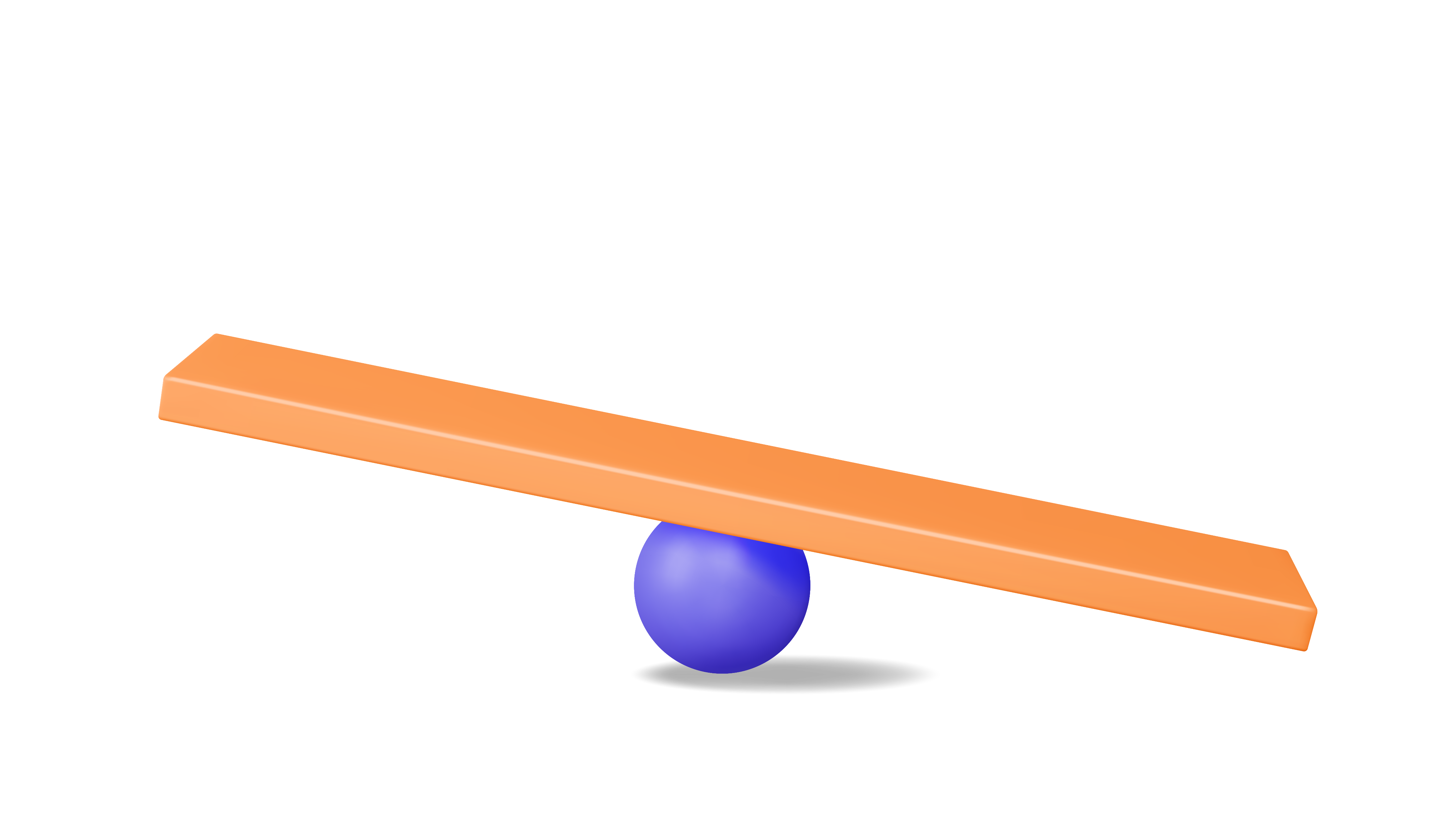 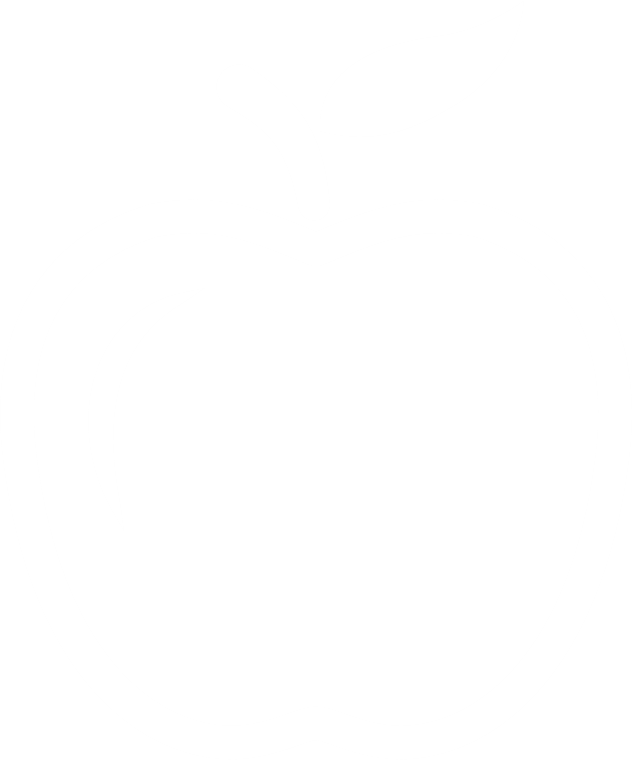 Os impactos de uma boa nutrição
Uma alimentação saudável auxilia na prevenção de deficiências e facilita o desenvolvimento e o bom funcionamento dos sistemas fisiológicos em todo o corpo.1

 Além disso, a nutrição adequada melhora a função cognitiva e o desempenho escolar, melhora a autoestima e a resiliência, e diminui o risco de doenças.1
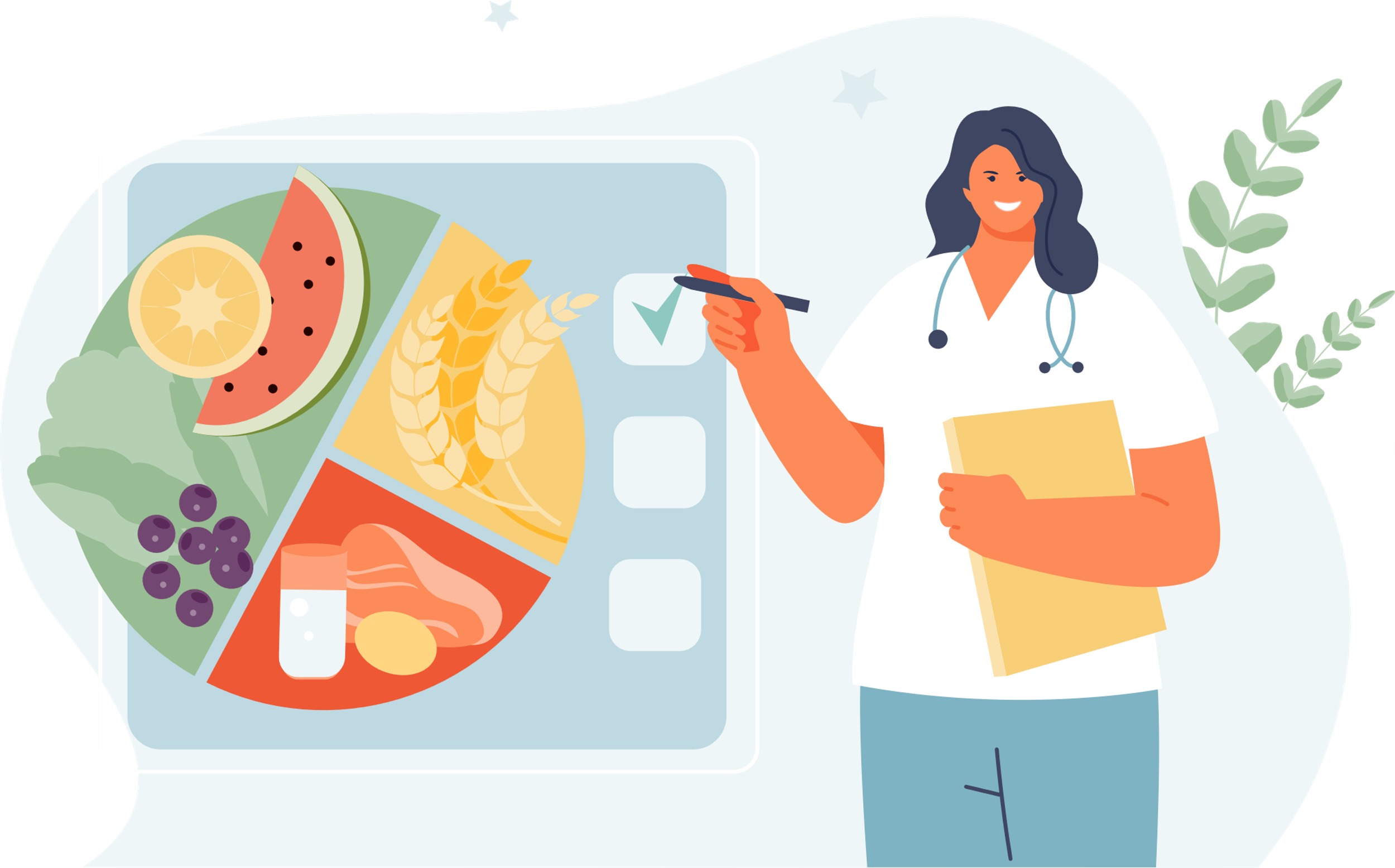 Fornecer apoio nutricional não precisa ser difícil.
Podemos começar educando as crianças, adolescentes e as famílias sobre os benefícios de uma alimentação saudável.1
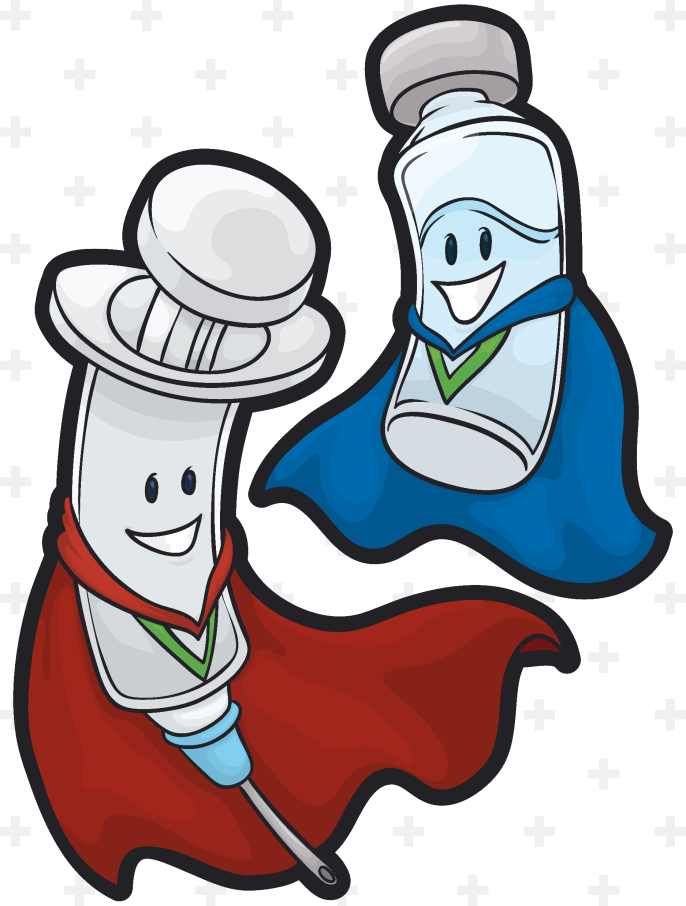 Com isso em mente, contribuímos com uma infância saudável a todos.
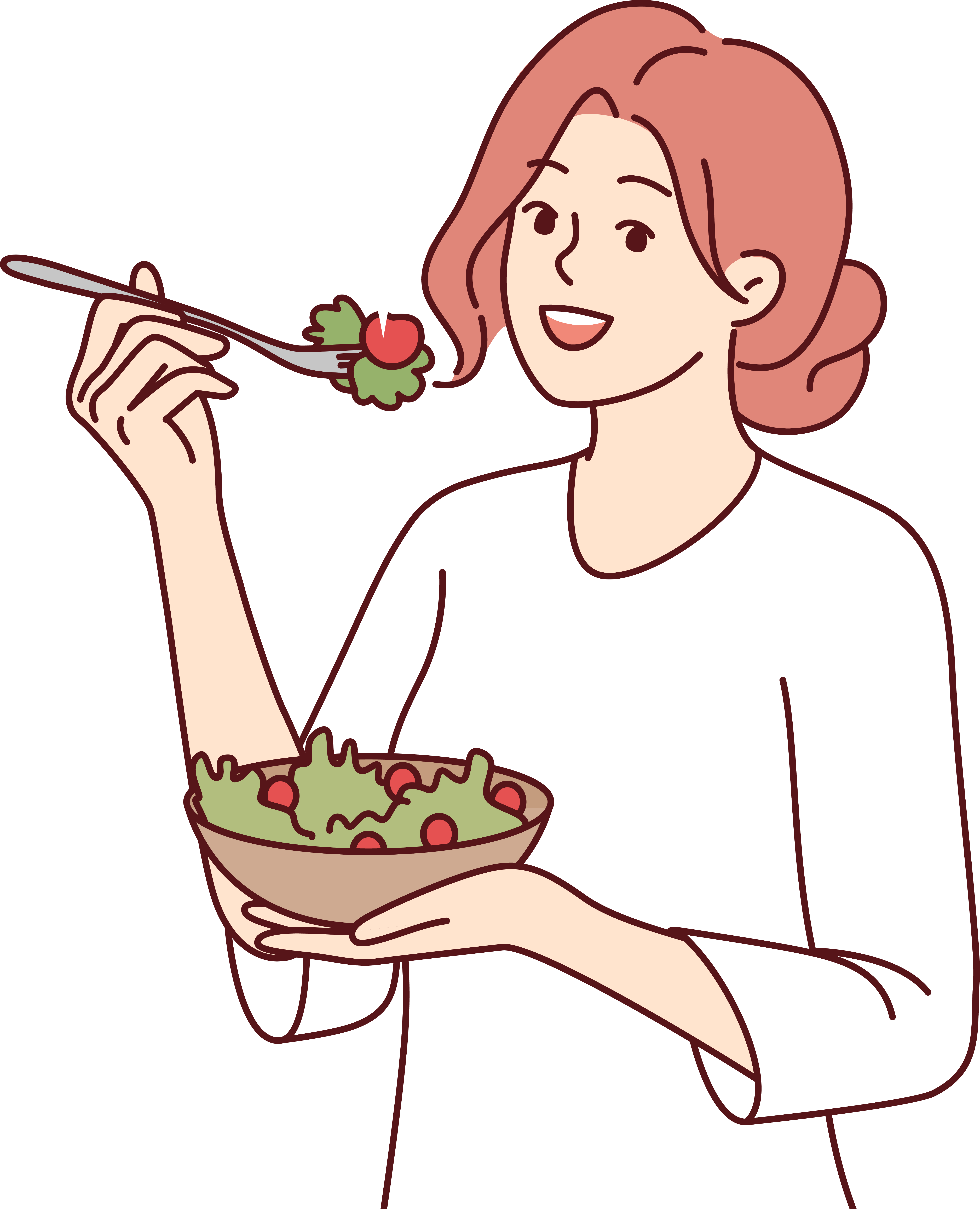 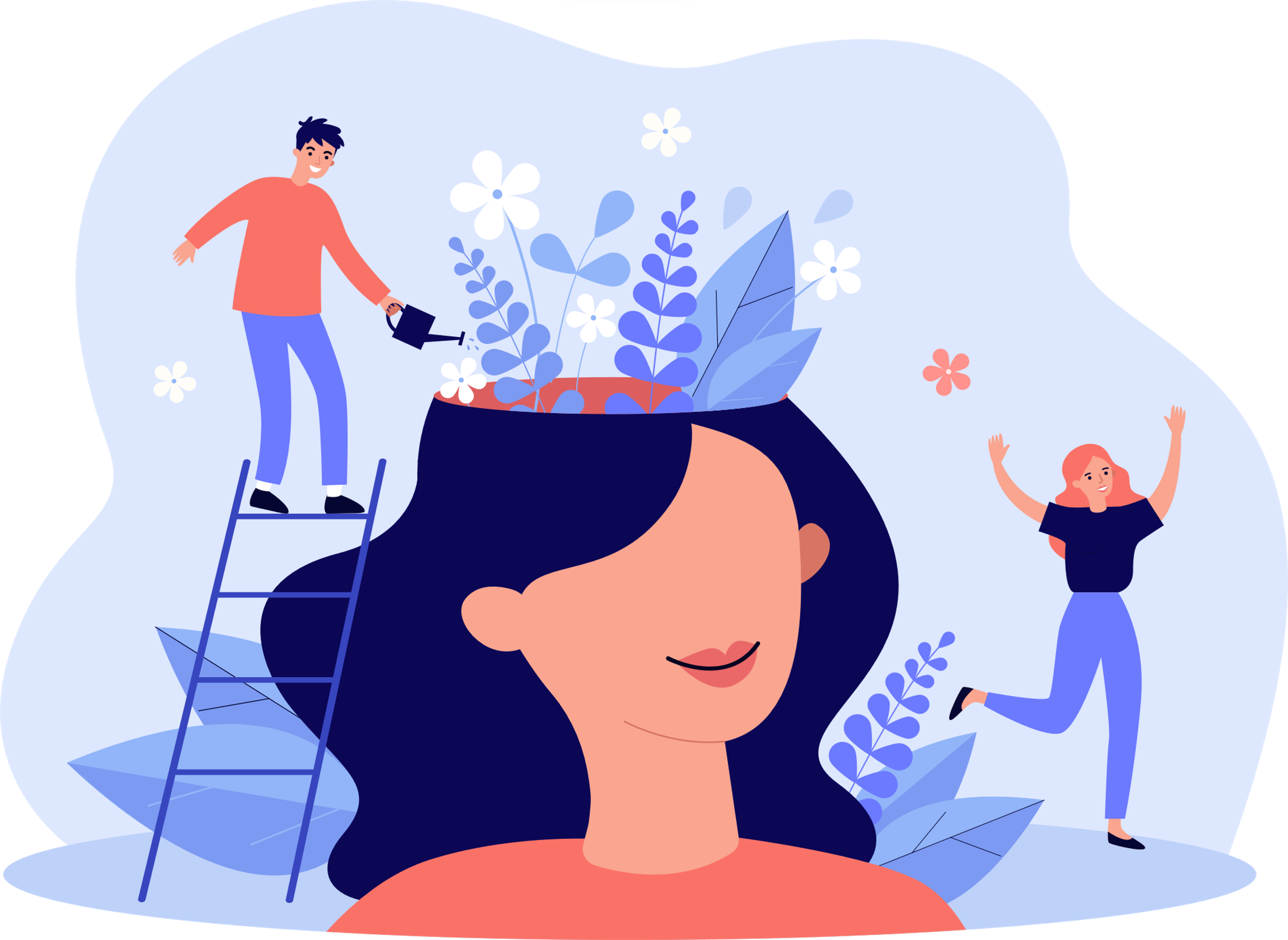 Referências
Persch AC, Lamb AJ, Metzler CA, Fristad MA. Healthy habits for children: leveraging existing evidence to demonstrate value. Am J Occup Ther. 2015 Jul-Aug;69(4):6904090010p1-5. 
Doherty TM, Del Giudice G, Maggi S. Adult vaccination as part of a healthy lifestyle: moving from medical intervention to health promotion. Ann Med. 2019 Mar;51(2):128-140. 
UNICEF. Saúde mental infantil. 2023. Acesso em abr/2024. Disponível em: <https://www.unicef.org/brazil/blog/saude-mental-infantil>
Sociedade brasileira de imunologia. Calendário SBIm 0-19 anos. Disponível em <https://sbim.org.br/images/calendarios/calend-pg-crianca-adolesc-0-19.pdf>. Acesso em: jan. 2024.
Sociedade brasileira de imunização. Imunização: Tudo o que você sempre quis saber. 4.ª ed. Rio de Janeiro, 2020. Disponível em: <https://sbim.org.br/images/books/imunizacao-tudo-o-que-voce-sempre-quis-saber-200923.pdf.> Acesso em: jan. 2024.
Hathaway JK. HPV: diagnosis, prevention, and treatment. Clin Obstet Gynecol. 2012;55(3):671-680.
WHO. Meningitis. 2023. Disponível em: < https://www.who.int/news-room/fact-sheets/detail/meningitis >. Acesso em: jan. 2024.
Brasil. Ministério da saúde. Sobre tétano acidental. 2024. Disponível em <https://www.saude.sp.gov.br/resources/cve-centro-de-vigilancia-epidemiologica/areas-de-vigilancia/doencas-de-transmissao-por-vetores-e-zoonoses/tetano.html> Acesso em Ago.2024
OMS. Como funcionam as vacinas. Disponível em: <https://www.who.int/pt/news-room/feature-stories/detail/how-do-vaccines-work>. Acesso em: jul. 2023.
Santos RO. A relação público/privada na juventude mediada pelas plataformas de redes sociais digitais. Cad. Metropole 24 (55). 2022.
Sociedade brasileira de imunização. Família Sbim. Disponível em: <https://familia.sbim.org.br/>. Acesso em: jan. 2024.
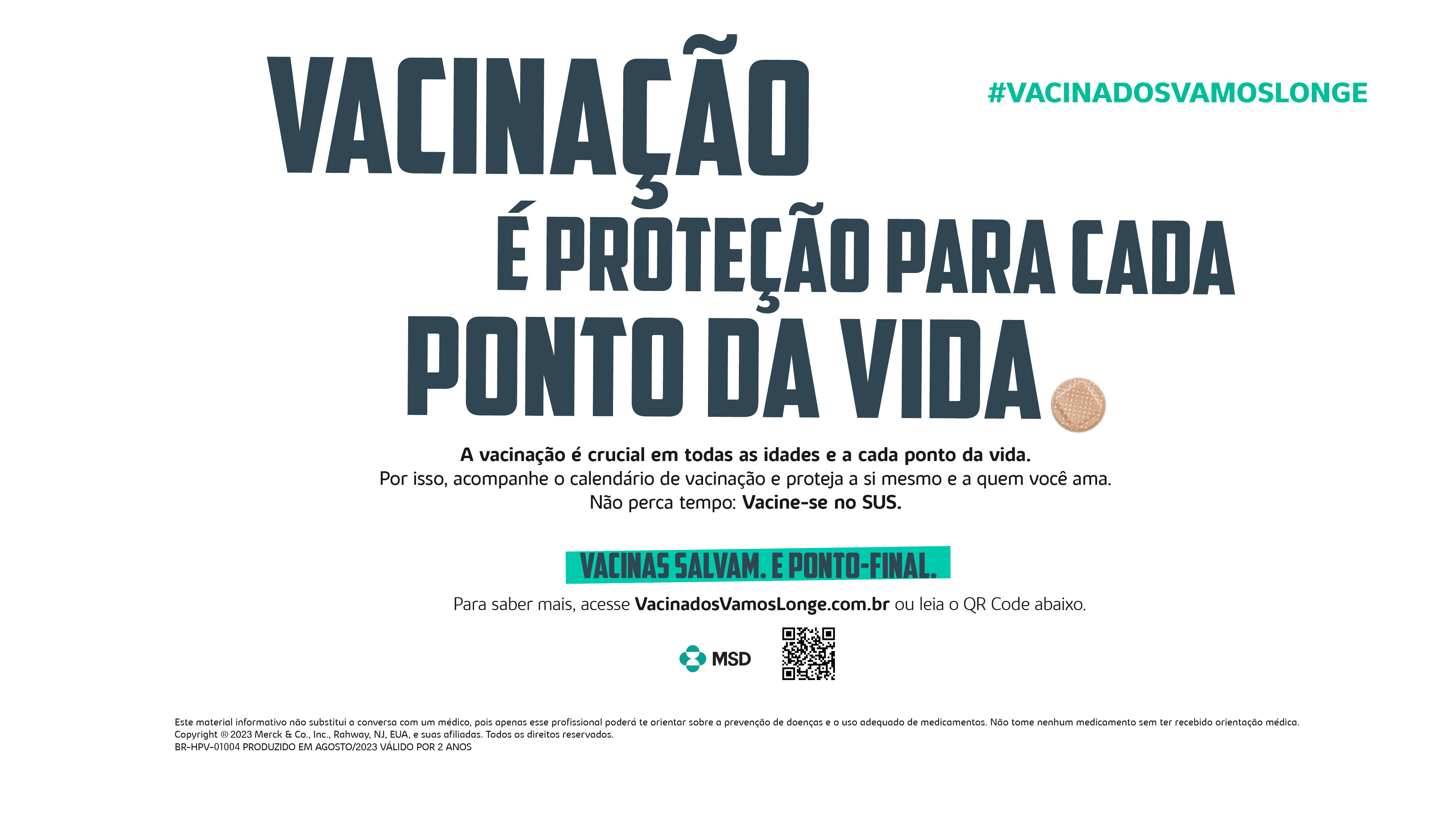 BR-HPV-01004 PRODUZIDO EM AGOSTO/2024 VÁLIDO POR 2 ANOS